Федеральное государственное бюджетное образовательное учреждение высшего образования «Красноярский государственный медицинский университет имени профессора В.Ф. Войно-Ясенецкого» Министерства здравоохранения Российской Федерации Фармацевтический колледж
Тема:«Правила оформления рецептурных бланков»
Выполнила: студентка 2 курса
Отделения «Фармация» 
202-2 группы
Козловская Я.О.
Преподаватель: Тельных М.А.
Красноярск 2021
Содержание
Нормативные документы, регламентирующие оформление рецептов.
Общие правила выписывания рецептов.
Формы рецептурных бланков.
Обязательные и дополнительные реквизиты.
Сроки действия и хранения рецептурныхбланков
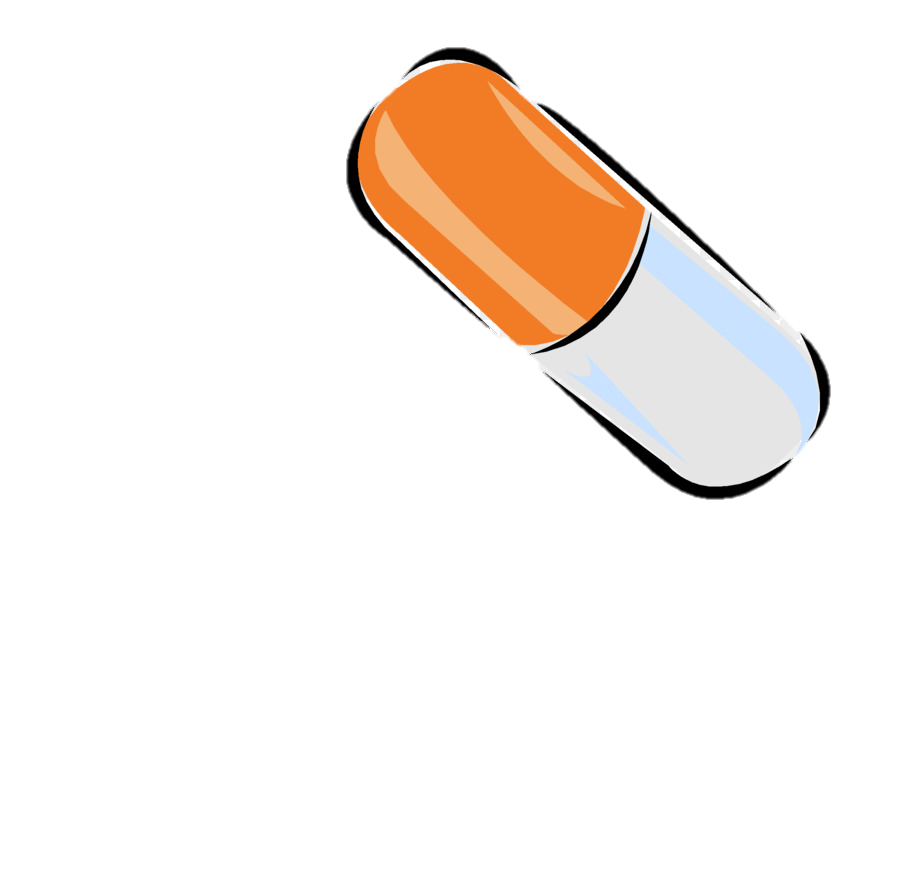 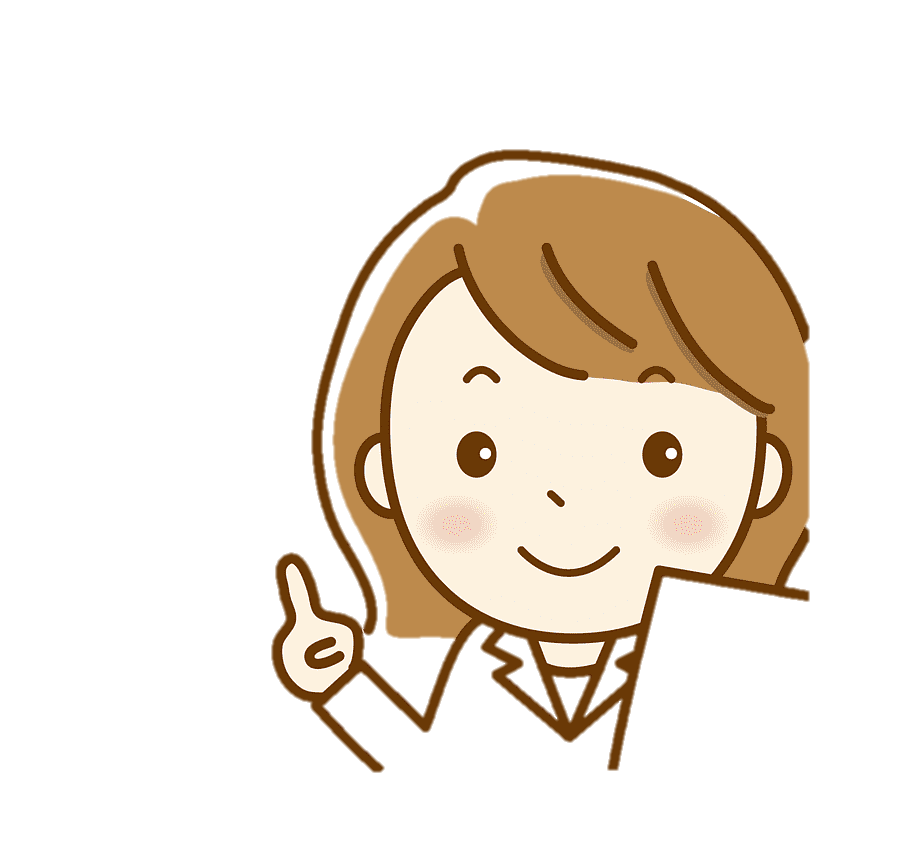 Реце́пт— письменное обращение врача к фармацевту о приготовлении и отпуске лекарств, которое также содержит указания, как ими пользоваться. Рецепт составляют по определённой форме и правилам
Основные НД
Приказ Минздрава РФ от 14.01.2019 N 4Н. "Об утверждении Порядка назначения лекарственных препаратов, форм рецептурных бланков на лекарственные препараты, порядка оформления указанных бланков, их учета и хранения«
Приказ Минздрава России от 01.08.2012 N 54н (ред. от 08.10.2020) "Об утверждении формы бланков рецептов, содержащих назначение наркотических средств или психотропных веществ, порядка их изготовления, распределения, регистрации, учета и хранения, а также правил оформления«
Приказ Минздравсоцразвития России от 17.05.2012 N 562н (ред. от 31.10.2017) "Об утверждении Порядка отпуска физическим лицам лекарственных препаратов для медицинского применения, содержащих кроме малых количеств наркотических средств, психотропных веществ и их прекурсоров другие фармакологические активные вещества"
ПРИКАЗ. от 22 апреля 2014 г. N 183н. ОБ УТВЕРЖДЕНИИ ПЕРЕЧНЯ. ЛЕКАРСТВЕННЫХ СРЕДСТВ ДЛЯ МЕДИЦИНСКОГО ПРИМЕНЕНИЯ, ПОДЛЕЖАЩИХ ПРЕДМЕТНО-КОЛИЧЕСТВЕННОМУ УЧЕТУ. Список изменяющих документов.
Назначение и выписывание ЛПосуществляется медицинскими работниками:лечащим врачом,фельдшером, акушеркой,ИП (за исключением НС и ПВ).Медицинские работники выписывают рецептына ЛП за своей подписью.Выписывание ЛП осуществляется помеждународному непатентованномунаименованию (МНН), если его нет – погруппировочному, в некоторых случаях порешению врачебной комиссии МО - поторговому наименованию.
Запрещается выписывать рецепты на ЛП
1. При отсутствии медицинских показаний.2. ЛП, не зарегистрированные в РФ.3. Если ЛП используют только в МО(наркозные препараты: эфир, хлорэтил,калипсол, сомбревин, фентанил, кетамин идр. Их выписывают на требованиях от МО).4. На НС и ПВ для лечения наркомании.5. Индивидуальным предпринимателям наЛП, содержащие НС и ПВ.
Общие правила выписывания рецептов
При выписывании рецепта на ЛПиндивидуального изготовления количествожидких фармацевтических субстанцийуказывается в миллилитрах, граммах иликаплях, а остальных фармацевтическихсубстанций - в граммах.Способ применения ЛП обозначается указаниемдозы, частоты, времени приема относительносна (утром, на ночь) и его длительности, а дляЛП, взаимодействующих с пищей, - времени ихупотребления относительно приема пищи (доеды, во время еды, после еды).При необходимости немедленного или срочногоотпуска лекарственного препарата пациенту вверхней части рецепта проставляютсяобозначения "cito" (срочно) или "statim"(немедленно).Исправления в рецепте не допускаются.
Рецептурные бланки заполняются медицинскимработником разборчиво, четко, чернилами илишариковой ручкой.Состав комбинированного ЛП, обозначение ЛФи обращение мед. работника к фарм. работникуоб изготовлении и отпуске ЛП выписываются налатинском языке. Наименование готового ЛПуказывается по МНН (группировочному либоторговому) с обозначением дозировки.Применяются только допустимые киспользованию рецептурные сокращения. Недопускается сокращение близких понаименованиям ингредиентов, составляющихЛП, не позволяющих установить, какой именноЛП выписан.
Рецепты на ЛП выписываются на рецептурных бланках по формам
148-1/у-88:
-Наркотические и психотропные лп списка 2 в виде ттс
Психотропные в-ва списка 3 п.п №681
Прекурсоры списка 4 п.п № 681
Сильнодействующие и ядовитые в-ва п.п №964
Препараты обладающие анаболической активностью и относящиеся по анатомо-терапевтическо-химической классификации, рекомендованной ВОЗ, к анаболитическим стероидам
ЛП указанные вп.5 приказа 562н
- ЛП, изготавливаемые по рецепту на ЛП и содержащие НС и ПВ, внесенное в список 2 перечня и др. фарм активныев-ва в дозе не превыш ВРД
107-1/у: 
-ЛП указанные в п.4 № 562н
-Иные ЛП, отпускаемые по рецепту
-Не подлежащие пку: содержание более 15%  этилового  спирта 
-антипсихотические средства; анксиолитики; снотворные и седативные; антидепрессанты.
148-1/у-04(л):
-Приказ МЗ РФ №328 "Об утверждении Порядка предоставления набора социальных услуг отдельным категориям граждан« 
Выписывается одно наименование лекарственного препарата, изделия медицинского назначения или специализированного продукта лечебного питания.
107-уНП:
- Для наркотических и психотропных в-в списка 2 п.п № 681 за искл ЛП в виде ттс оформляются в соответствие с приказом №54 н
Обязательные реквизиты:
Штамп МО с указанием ее наименования, адреса и телефона .
Дата выписки рецепта.
ФИО пациента (последние при наличии) 
Возраст (количество полных лет /дата рождения)
ФИО врача  (последние при наличии) 
Подпись и личная печать врача.
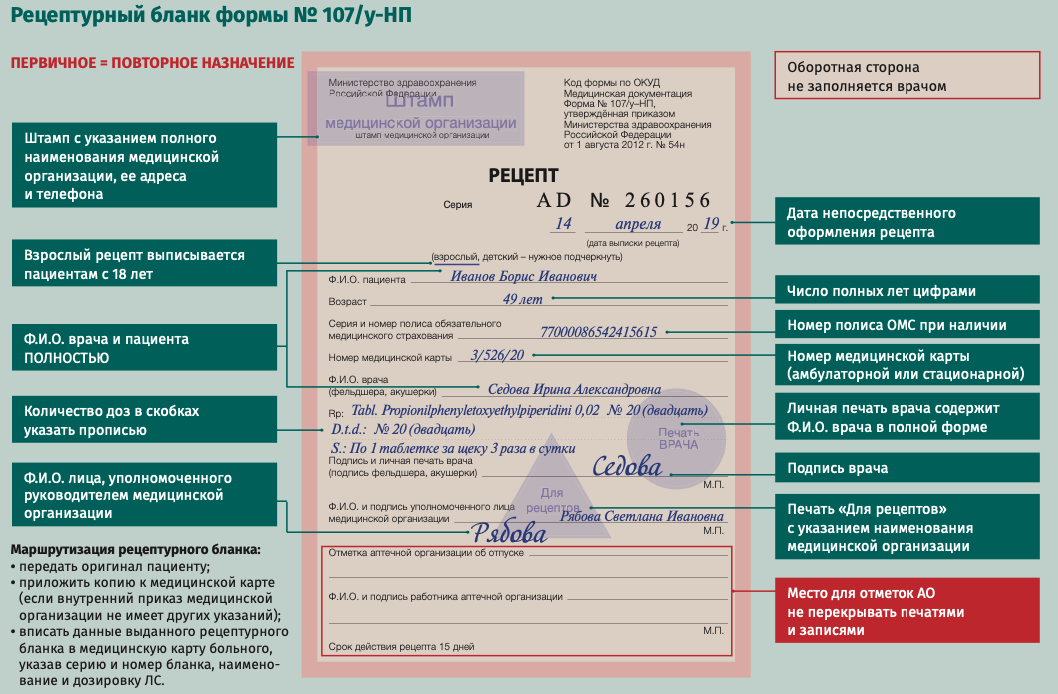 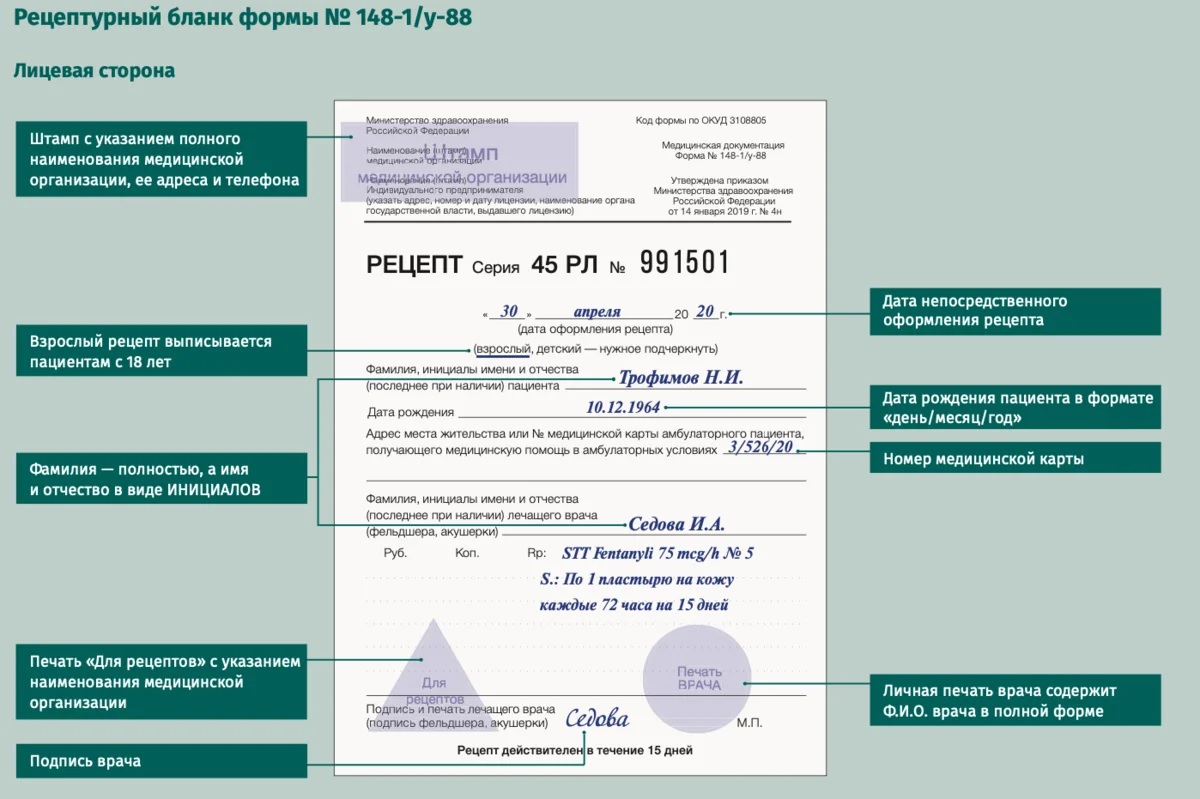 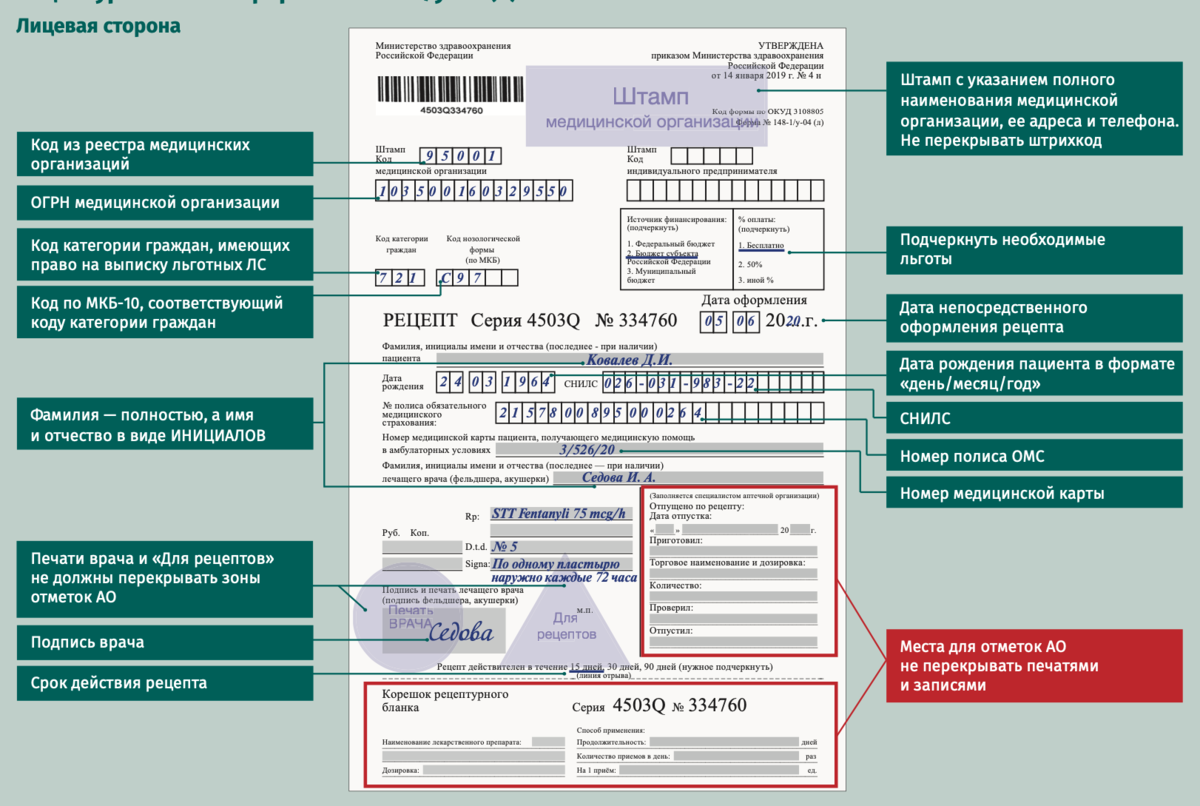 148-1/у –04(Л)
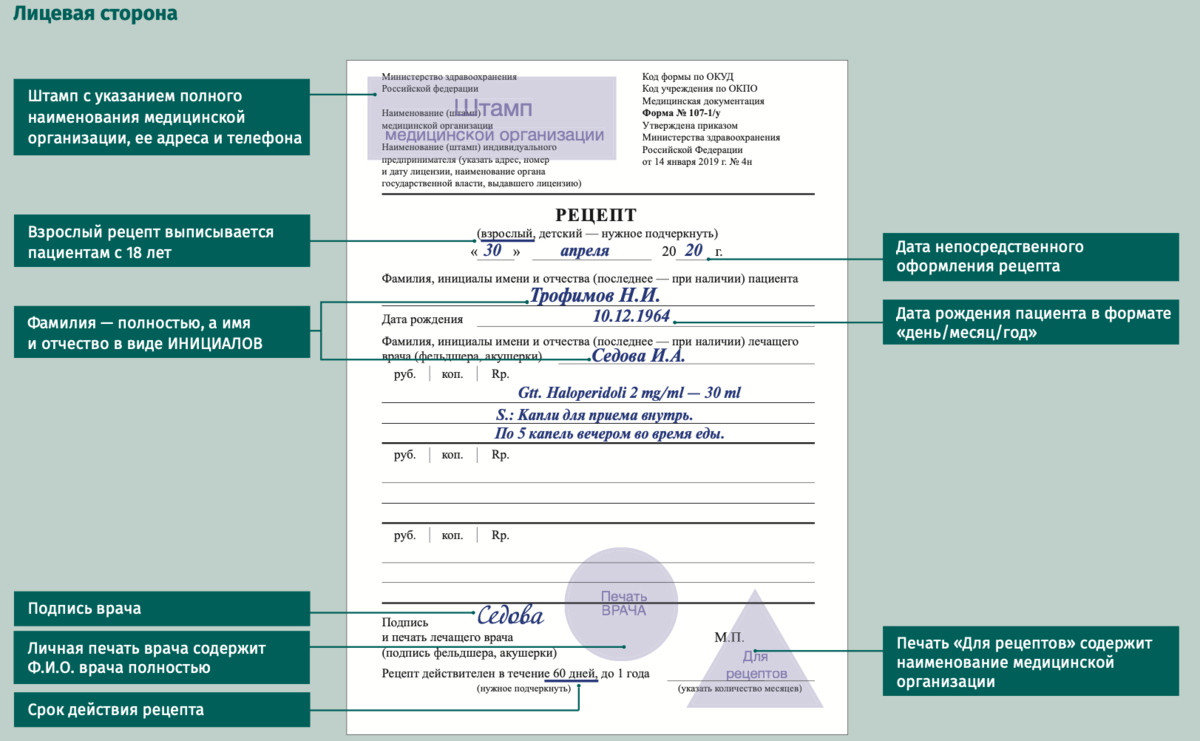 107-1/у
Сроки хранения
Спасибо за внимание!!!